МИНИСТЕРСТВО ОБРАЗОВАНИЯ И НАУКИ
РОССИЙСКОЙ ФЕДЕРАЦИИ
Государственное образовательное учреждение
высшего профессионального образования
«КАЗАНСКИЙ ГОСУДАРСТВЕННЫЙ
ЭНЕРГЕТИЧЕСКИЙ УНИВЕРСИТЕТ»
Аппараты очистки газов и жидкостей от дисперсной фазы
Зав. каф ТВТ, д.т.н.,профессор
А.Г. ЛАПТЕВ
Рис. 7.1. Схема процесса отстаивания: 
1 – слой осадка (шлам); 
2 – зона сгущенной суспензии; 
3 – зона свободного осаждения; 
4 – осветленная жидкость
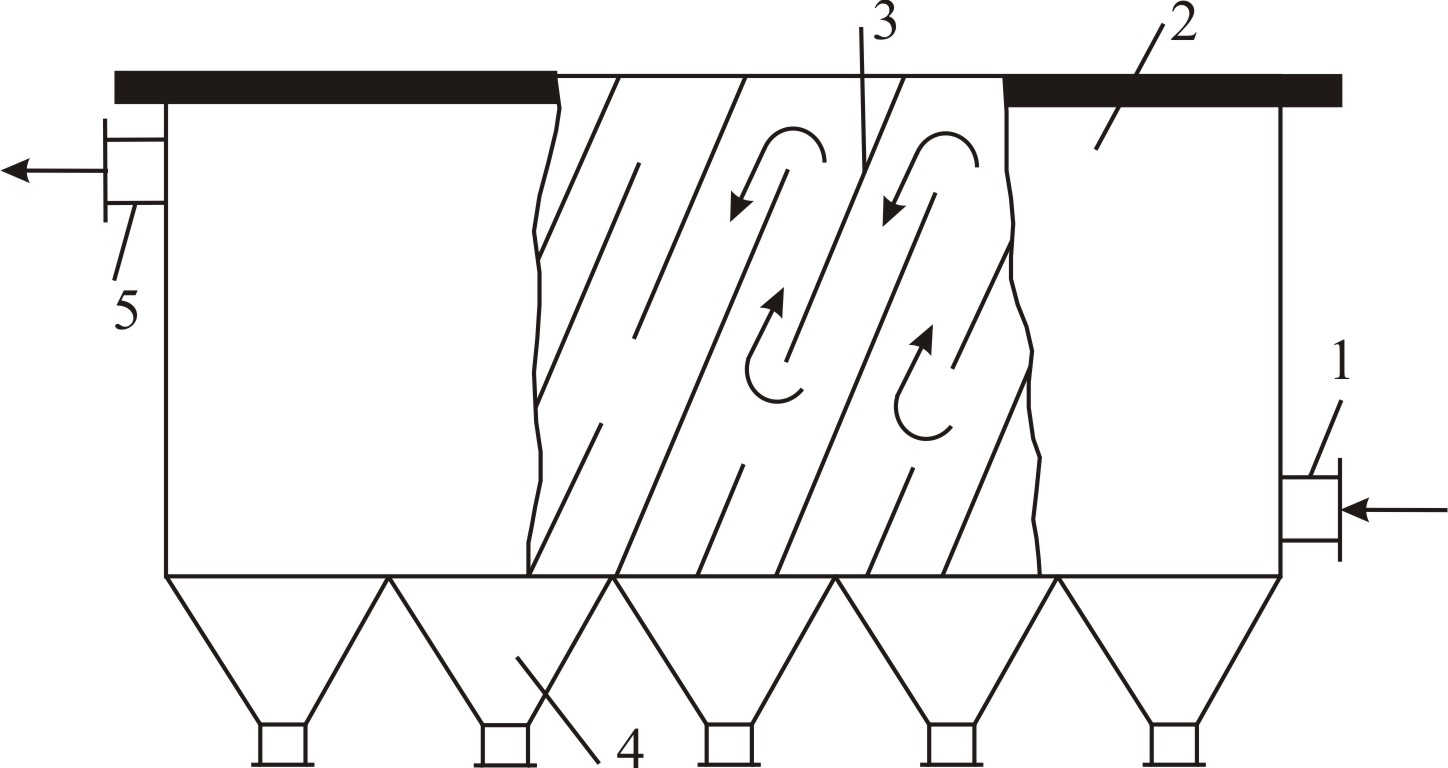 Рис. 7.2. Отстойник с наклонными перегородками: 
1 – штуцер ввода исходной суспензии; 
2 – корпус; 
3 – наклонные перегородки; 
4 – бункера для осадка; 
5 – штуцер для отвода осветленной воды
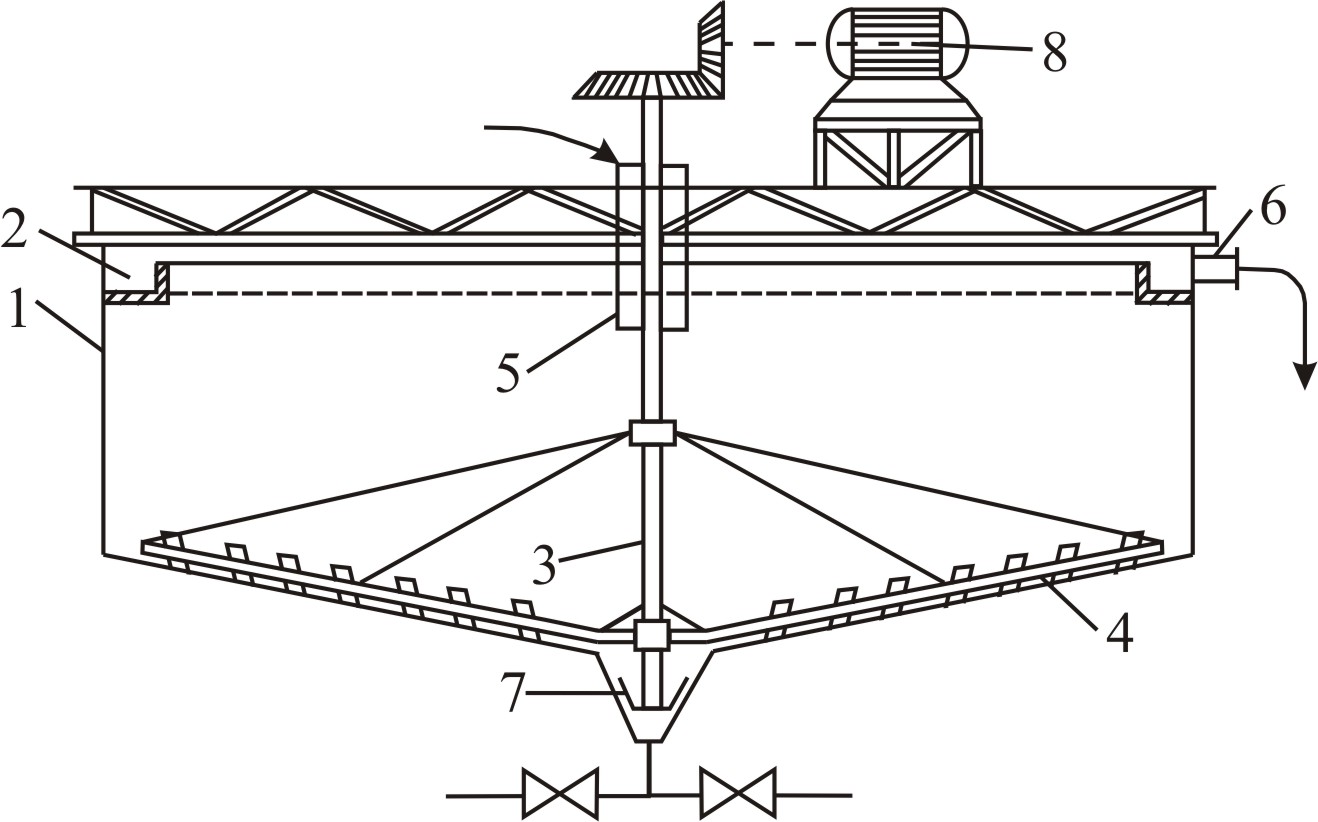 Рис. 7.3. Отстойник непрерывного действия с гребковой мешалкой: 1 – корпус; 2 – кольцевой желоб; 
3 – мешалка; 4 – лопасти с гребками; 5 – труба для подачи исходной суспензии; 6 – штуцер для вывода осветленной жидкости; 7 – разгрузочное устройство для осадка (шлама); 8 – электродвигатель
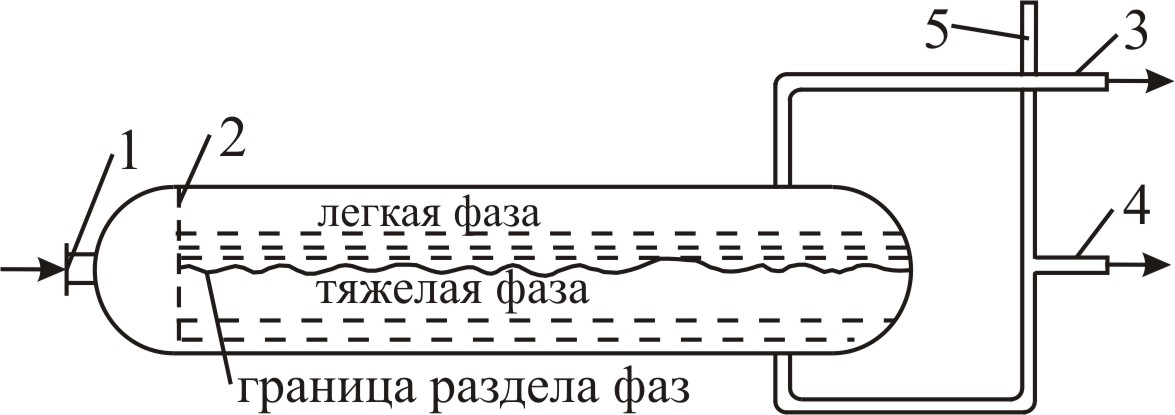 Рис. 7.7. Отстойник непрерывного действия для разделения эмульсий: 
1 – штуцер для подвода эмульсии; 
2 – перфорированная перегородка; 
3 – трубопровод для отвода легкой фазы; 
4 – трубопровод для отвода тяжелой фазы; 
5 – устройство для разрыва сифона
Рис. 7.8. Схема горизонтальной песколовки: 
1 – входной патрубок; 
2 – корпус песколовки; 
3 – шламосборник (песковый приямок); 
4 – выходной патрубок
Рис. 7.10. Схема осветлителя: 
1 – осветлитель; 2 – желоб; 3 – осадкоуплотнитель
Выделение нефтепродуктов в отстойниках
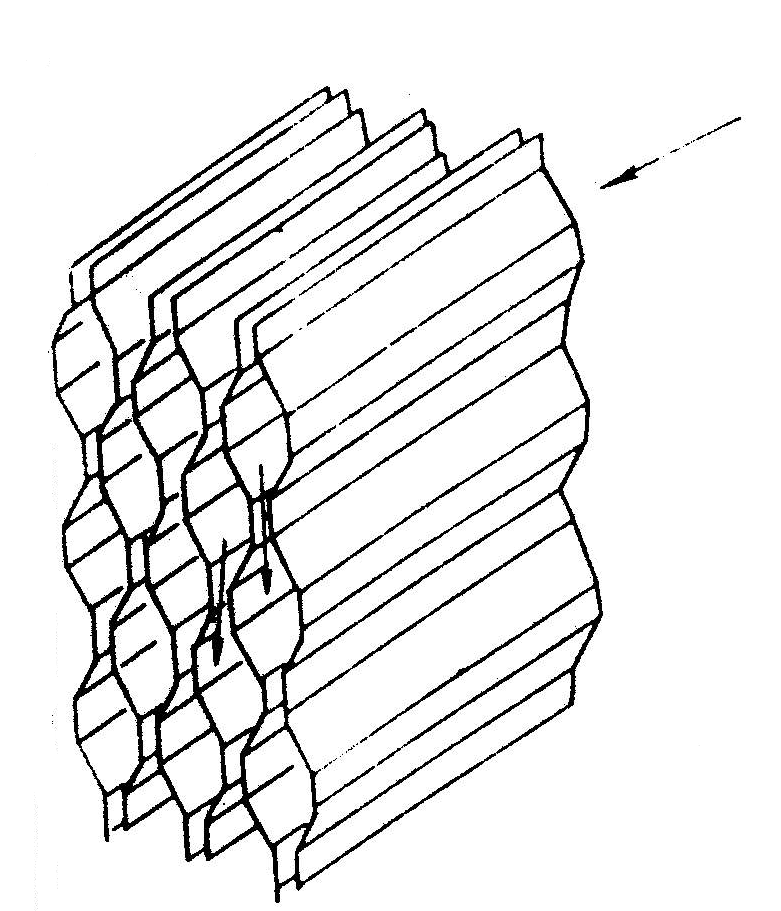 Рис. 8.2. Блок пластин тонкослойного отстойника с гофрированными листами
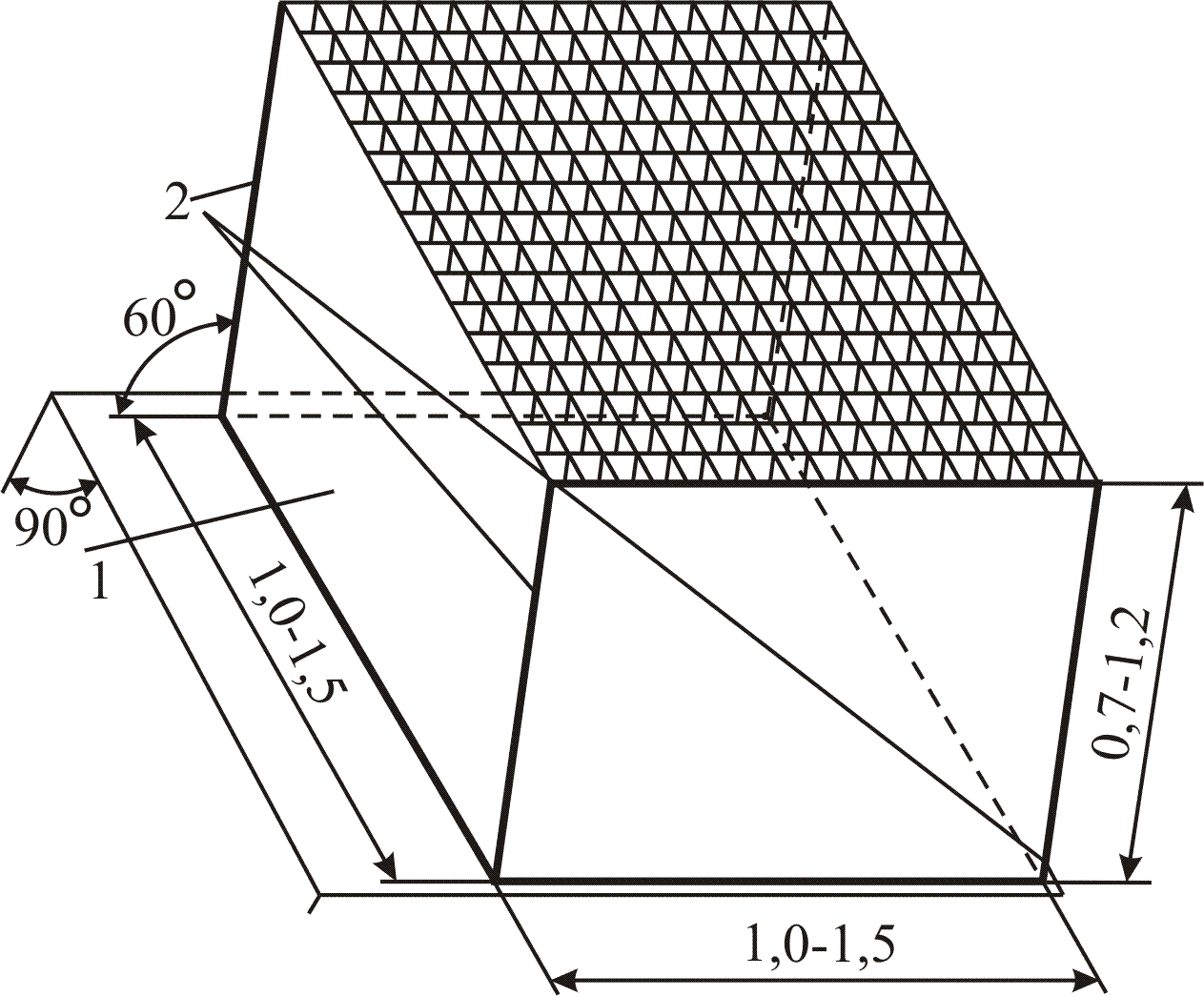 Рис. 8.6. Тонкослойный сотоблок из полиэтиленовой пленки: 
1 – тонкослойный блок из полиэтиленовой пленки; 
2 – стержни для растяжения сотоблока
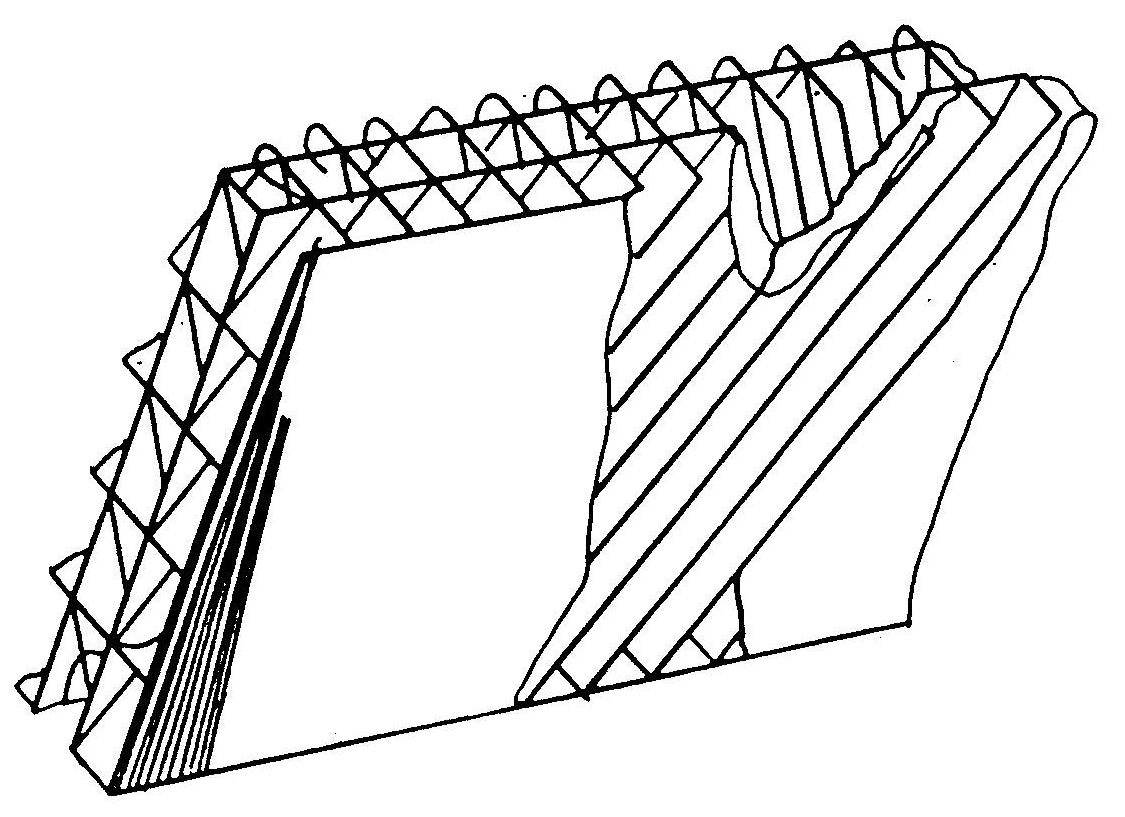 Рис. 8.7. Трубчатый блок с наклонным расположением элементов
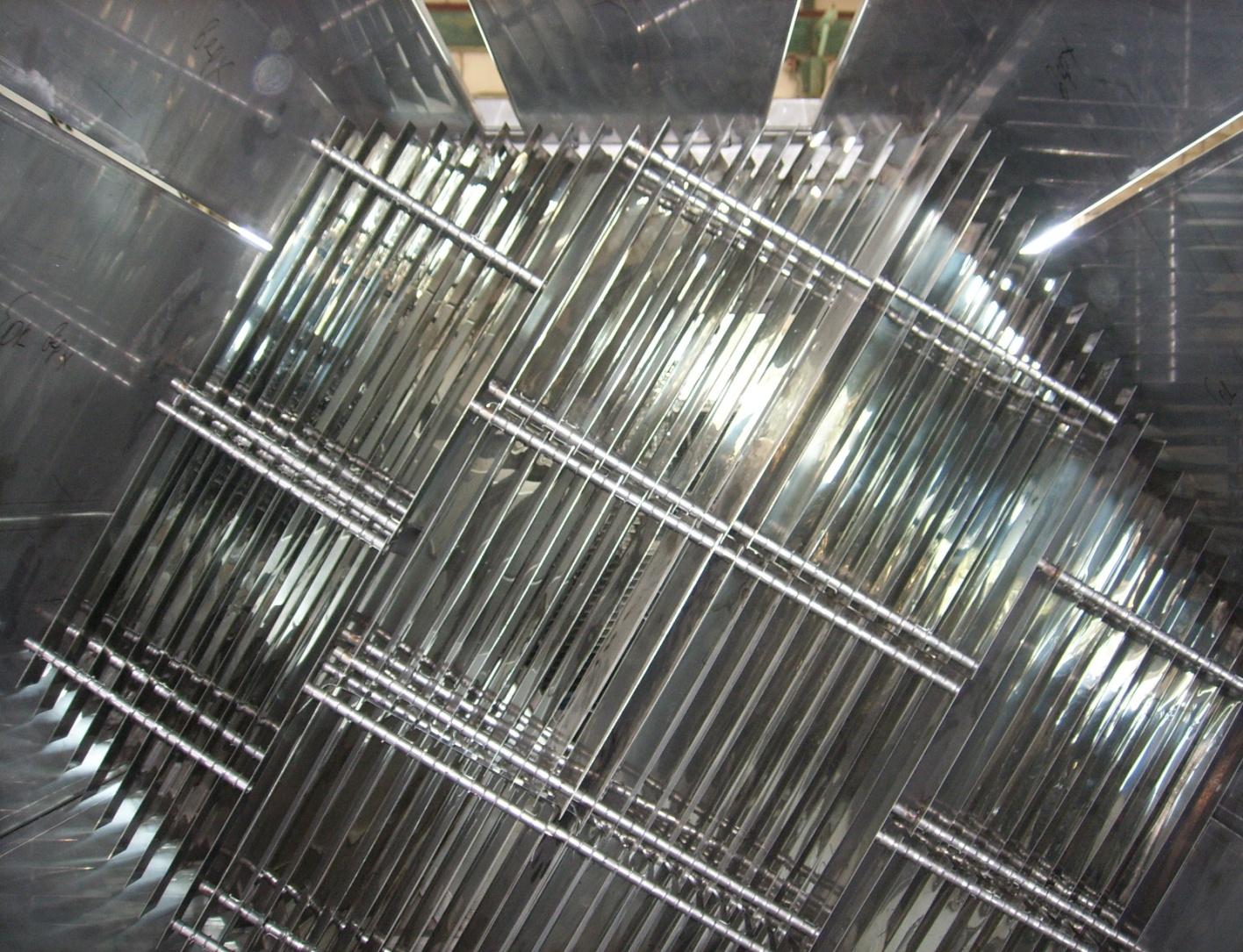 Рис. 8.8. Сепарационный блок «Инжехим»
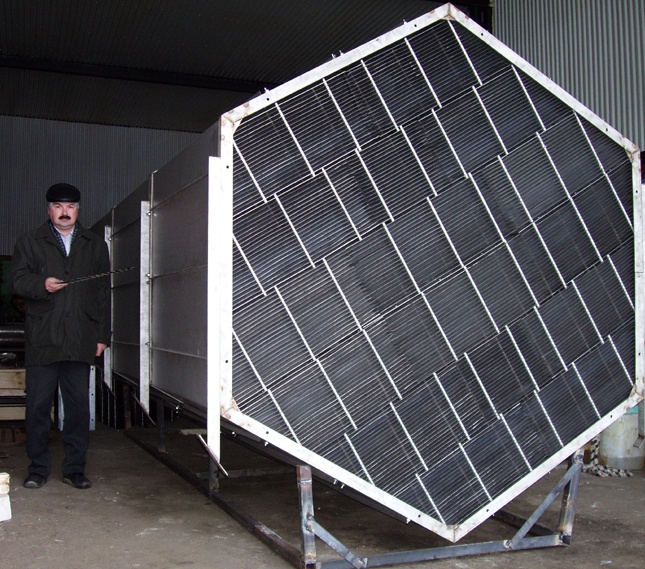 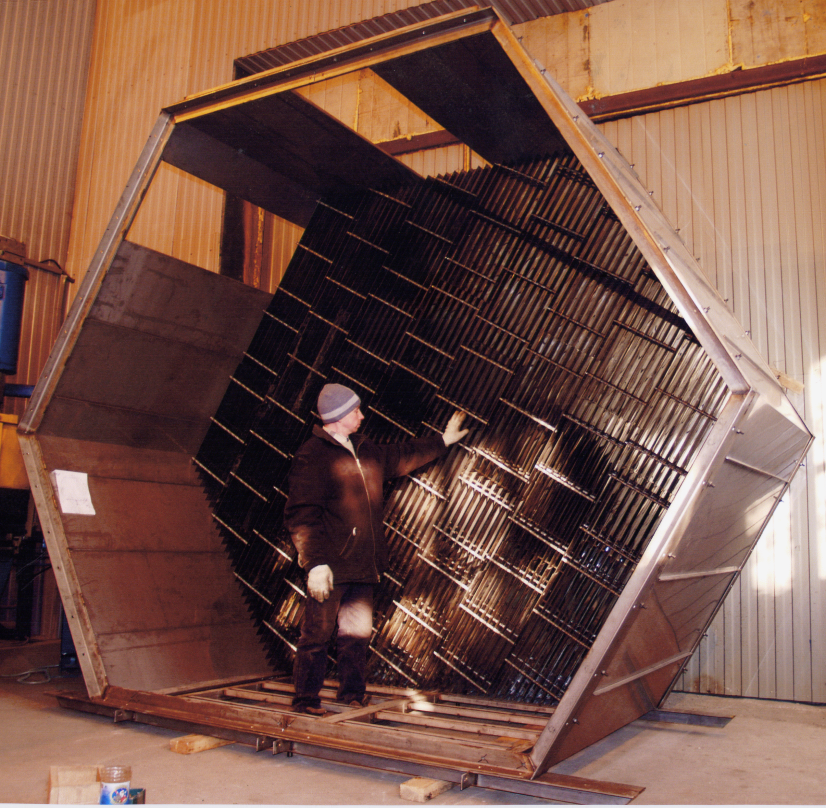 Рис. 12.3. Расположение сепарирующих блоков
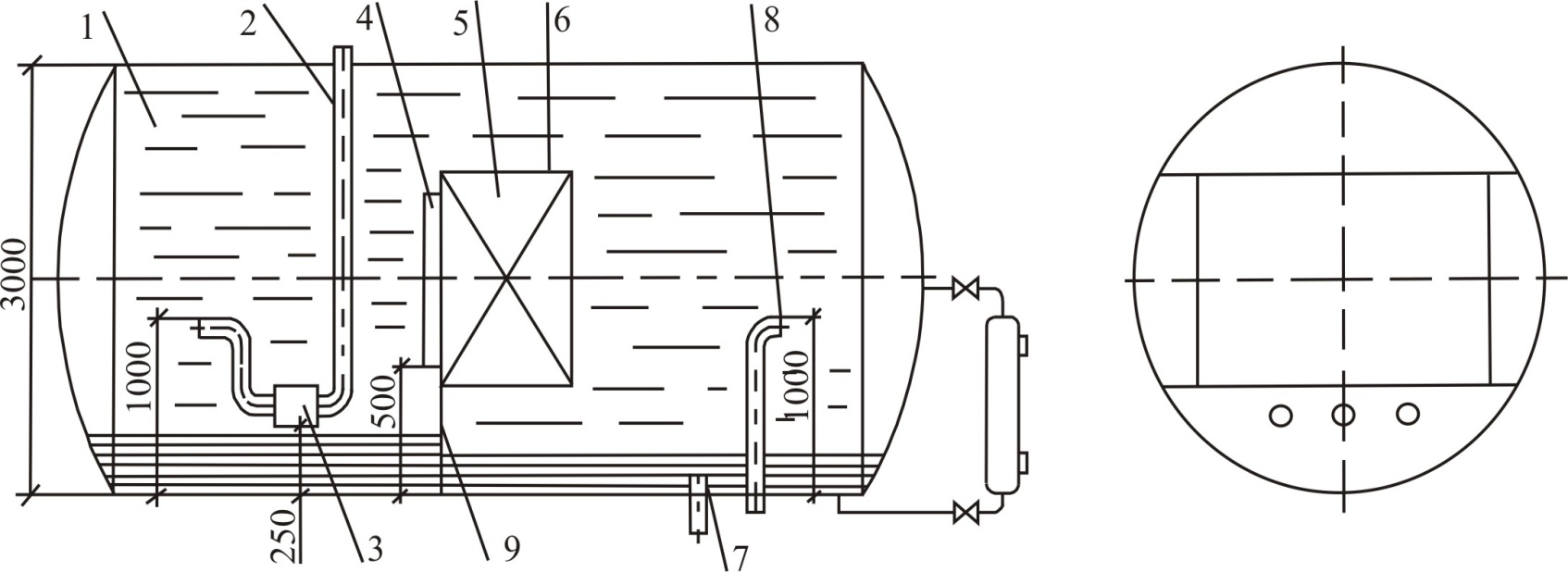 Рис. 12.4. Принципиальная схема модернизированного отстойника: 
1 – емкость Е-30; 2 – трубопровод подачи продукта; 3 – эжектор; 
4 – коагулятор; 5 – насадка; 6 – каркас; 7 – слив воды; 
8 – трубопровод слива отсепарированного продукта; 9 – перегородка
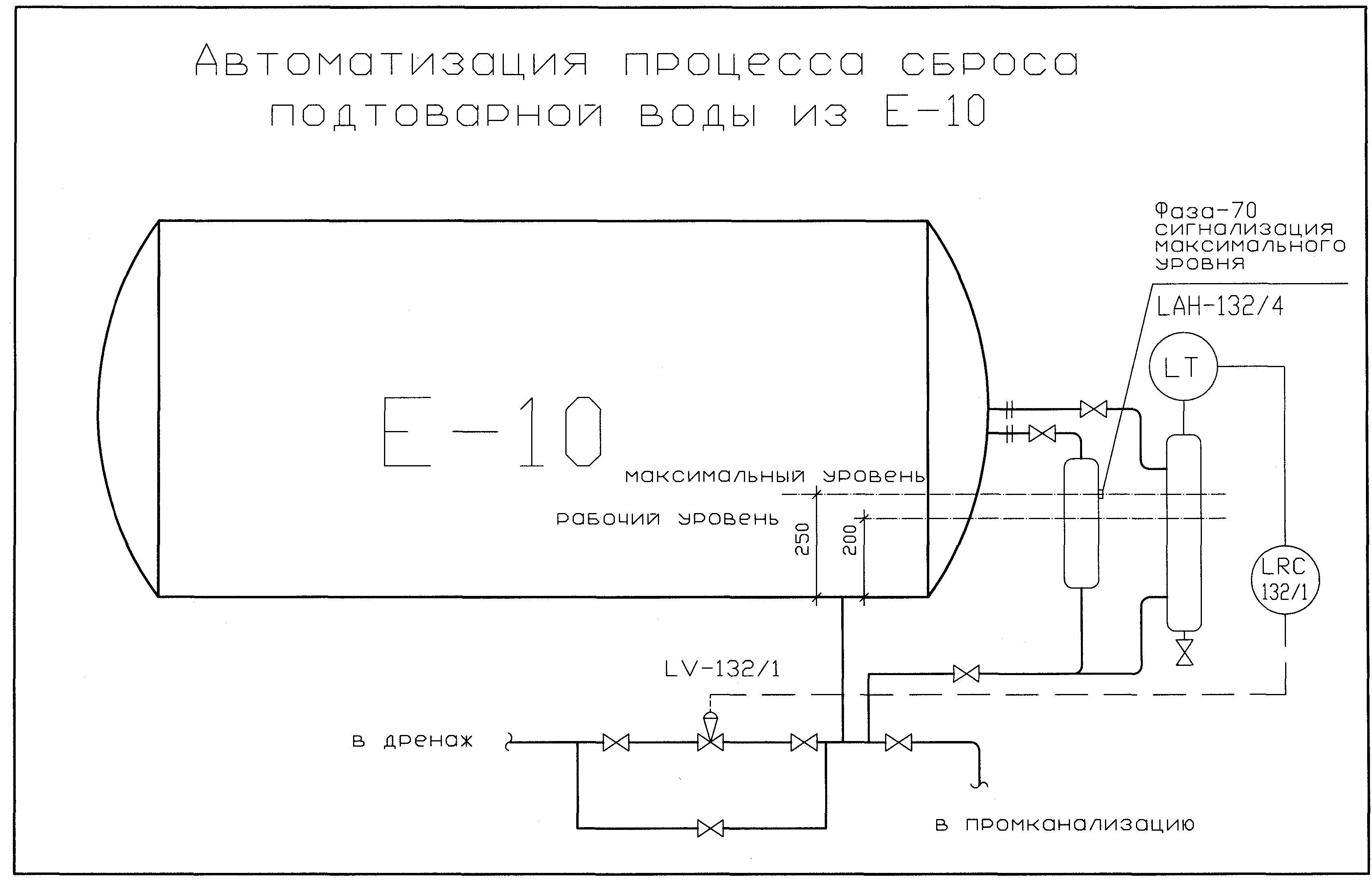 Рис. 12.5. Схема автоматизации
Пена
Жидкость
Рис. 11.2. Схема пневматического флотатора
Очищенная
Воздух
жидкость
Рис. 11.3. Схема пневматической флотационной установки Н.А.Гребнева: 
1  компрессор; 
2  пористые колпачки; 
3  флотационная камера; 
4  подача загрязнённой жидкости; 
5  шламоотводящая труба; 
6  желоб для сбора шлама; 
7  регулятор уровня; 
8 трубопровод для очищенной жидкости
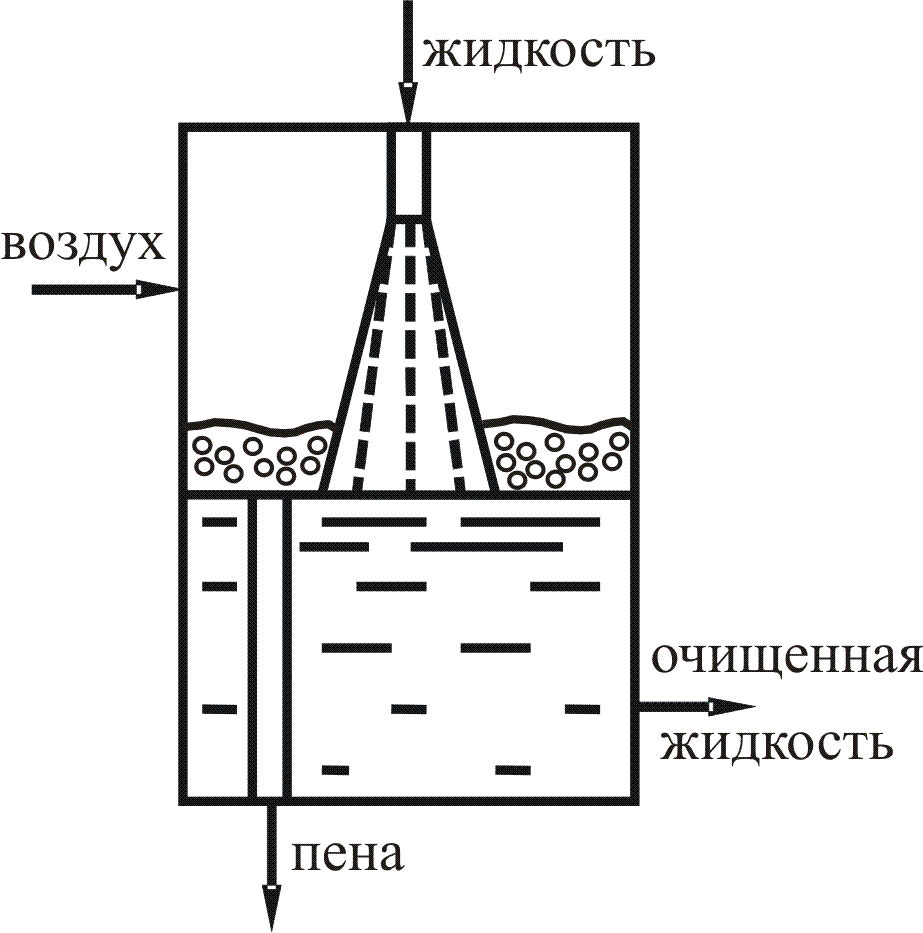 Рис. 11.9. Схема струйной флотации
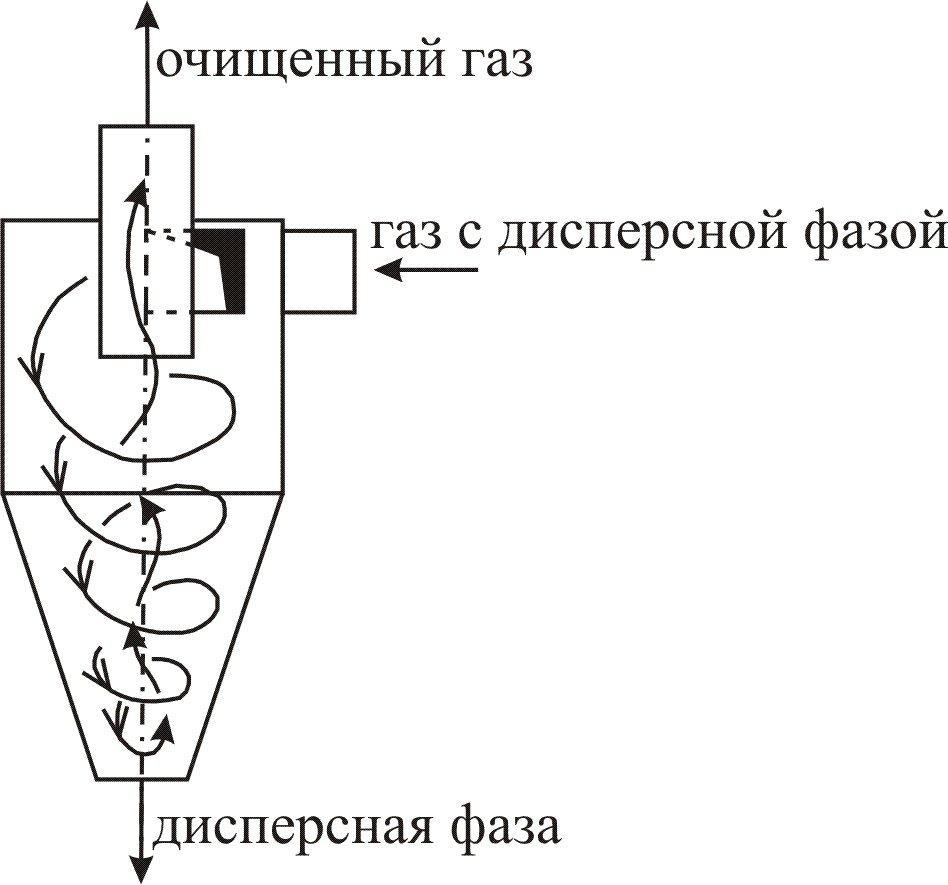 Рис. 12.1. Циклон
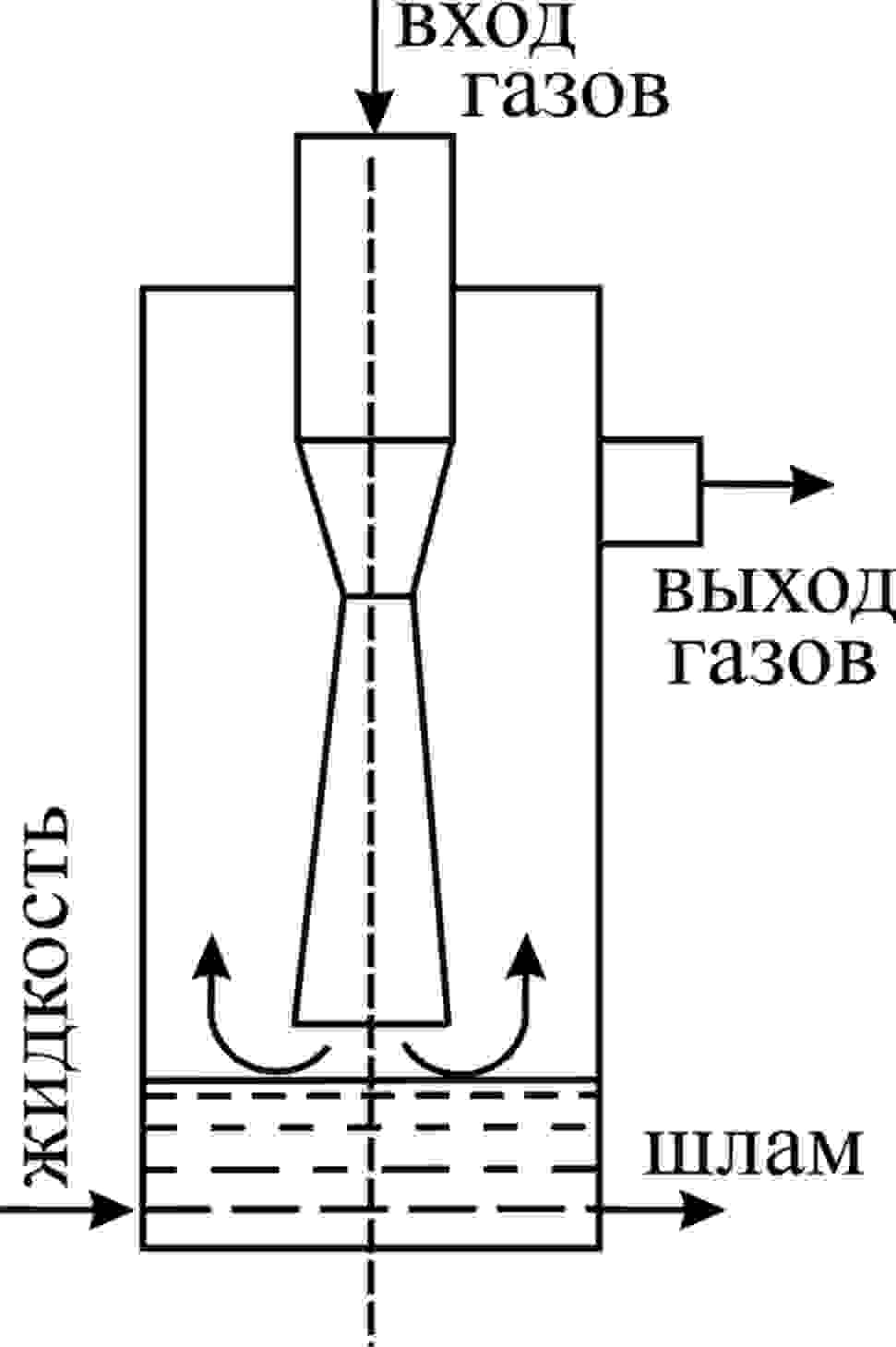 Рис. 12.2. Скруббер ударно-инерционного действия
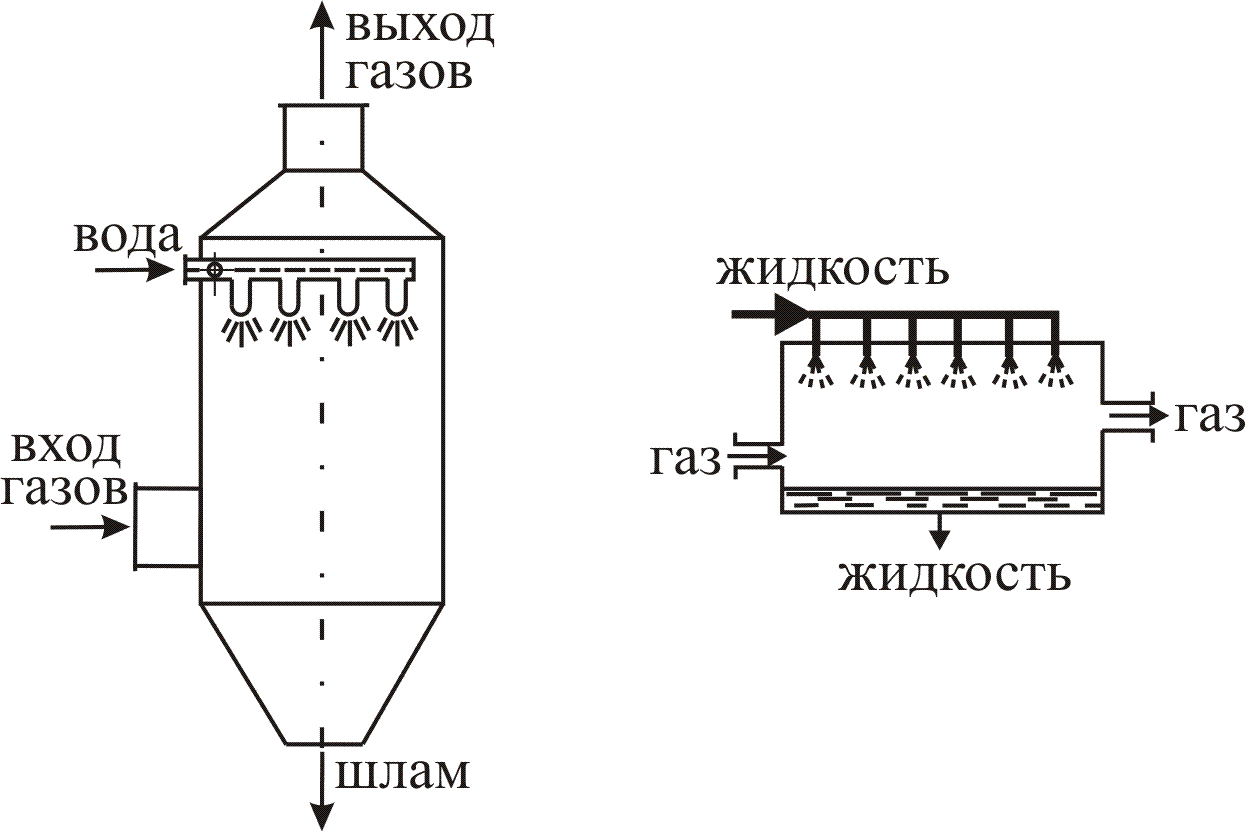 Рис. 12.3. Полые газопромыватели
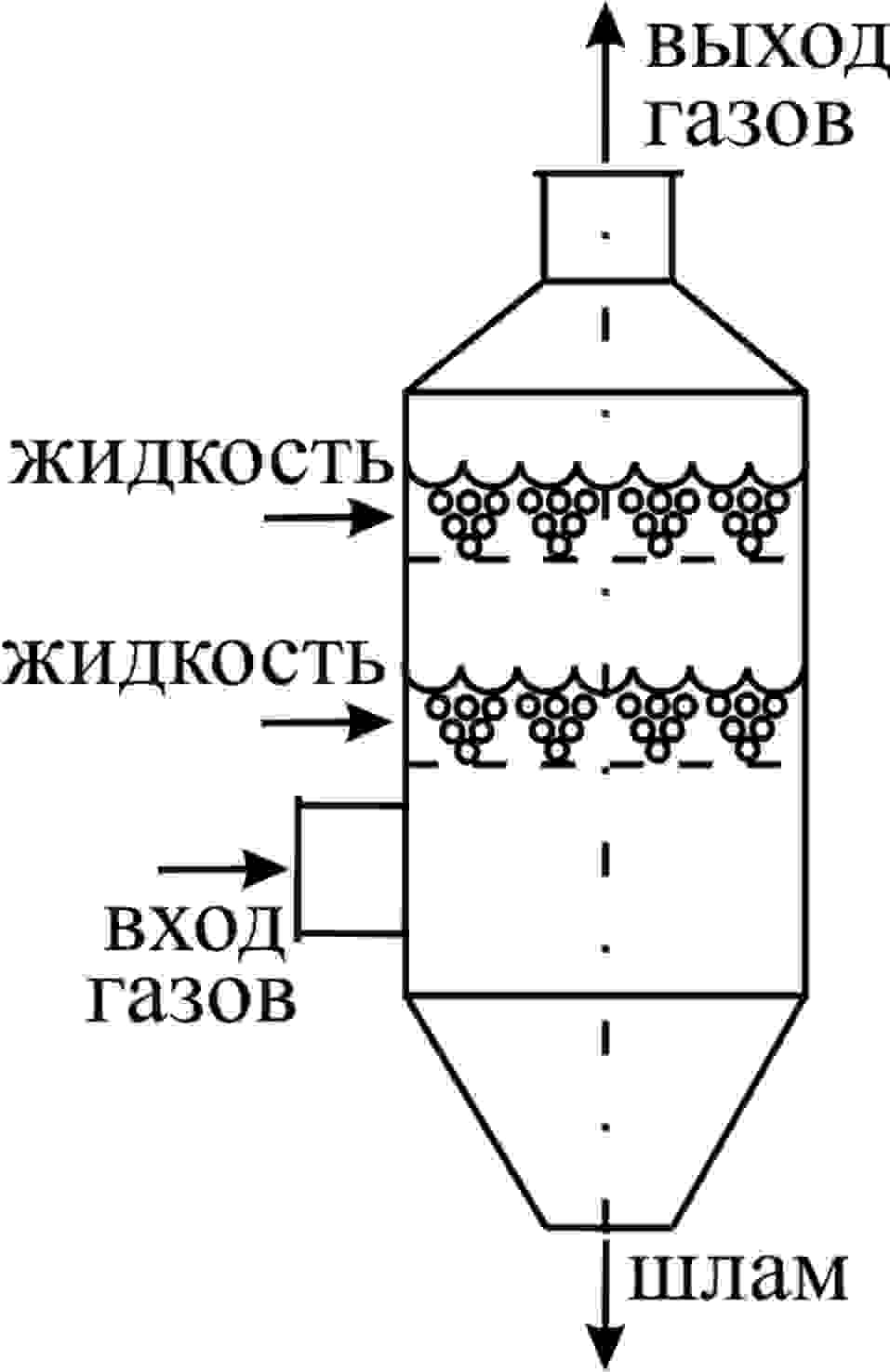 Рис. 12.4. Пенный газопромыватель
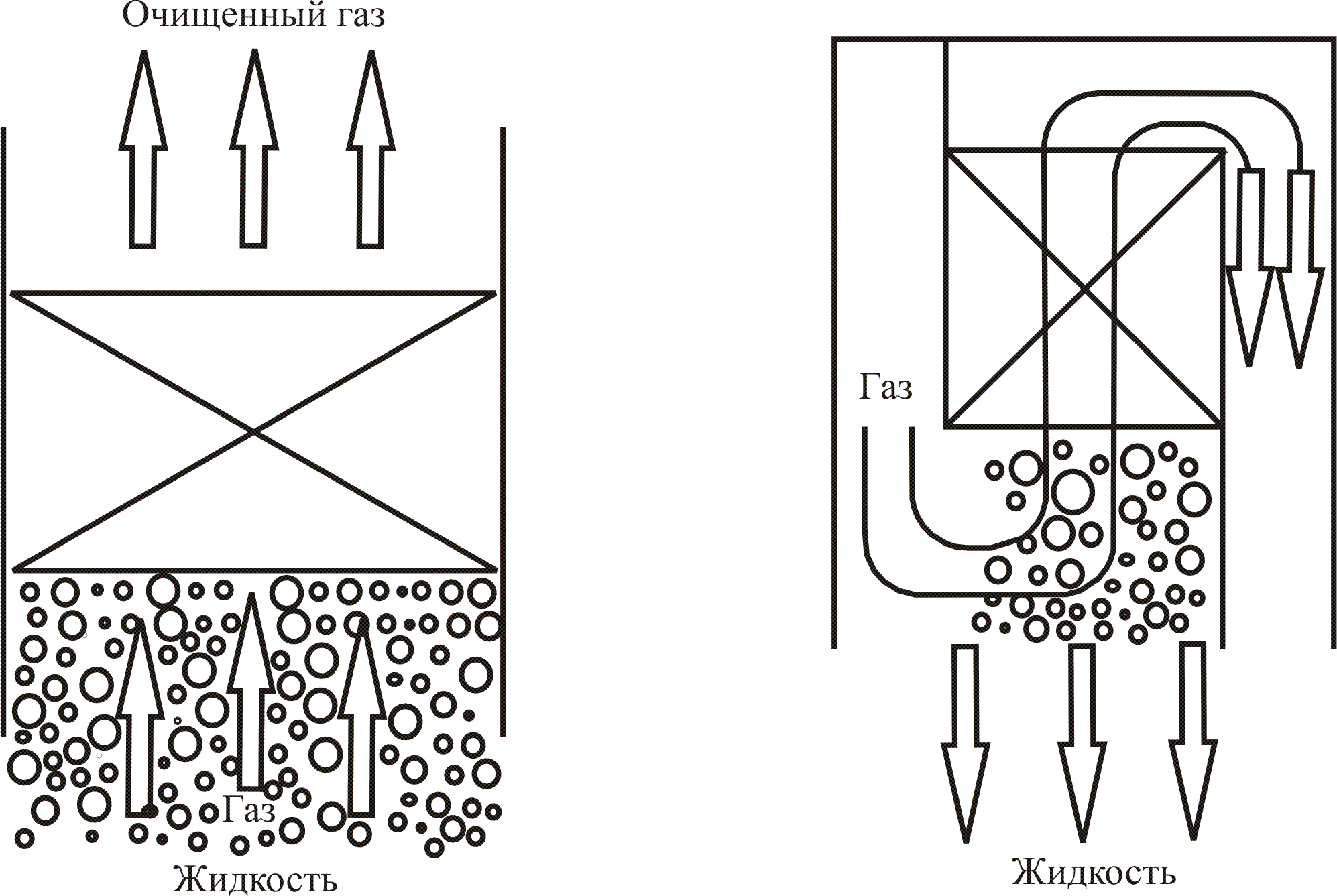 Рис. 13.1. Горизонтальное расположение насадки
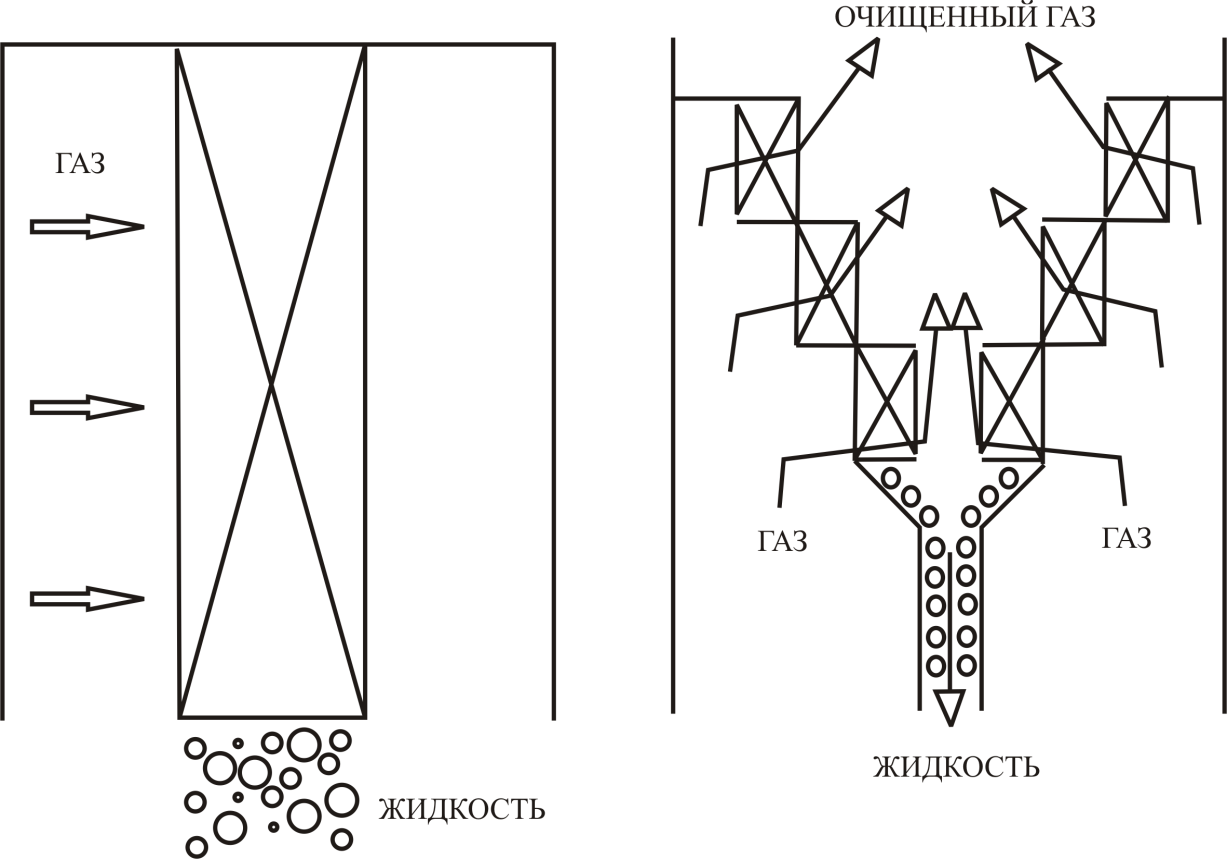 Рис. 13.2. Вертикальное расположение насадки
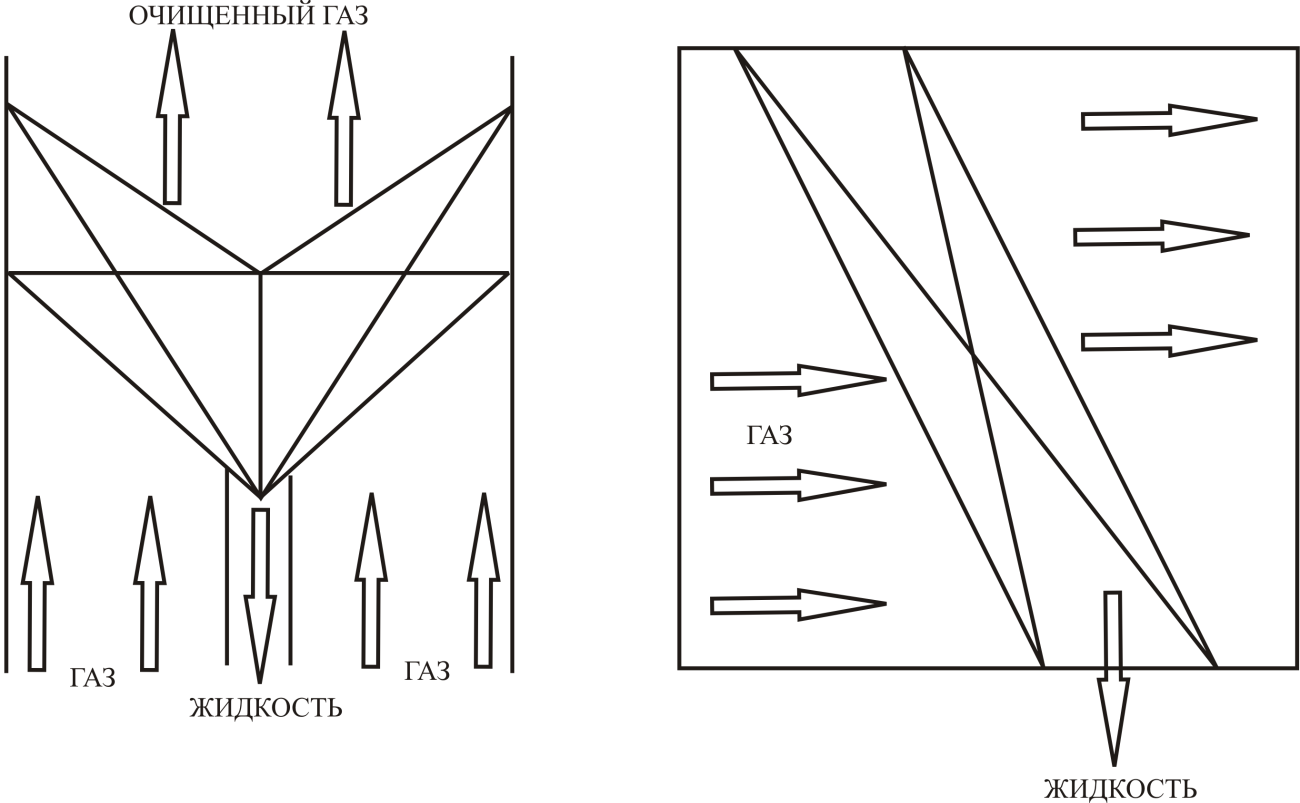 Рис. 13.3. Наклонное расположение насадки
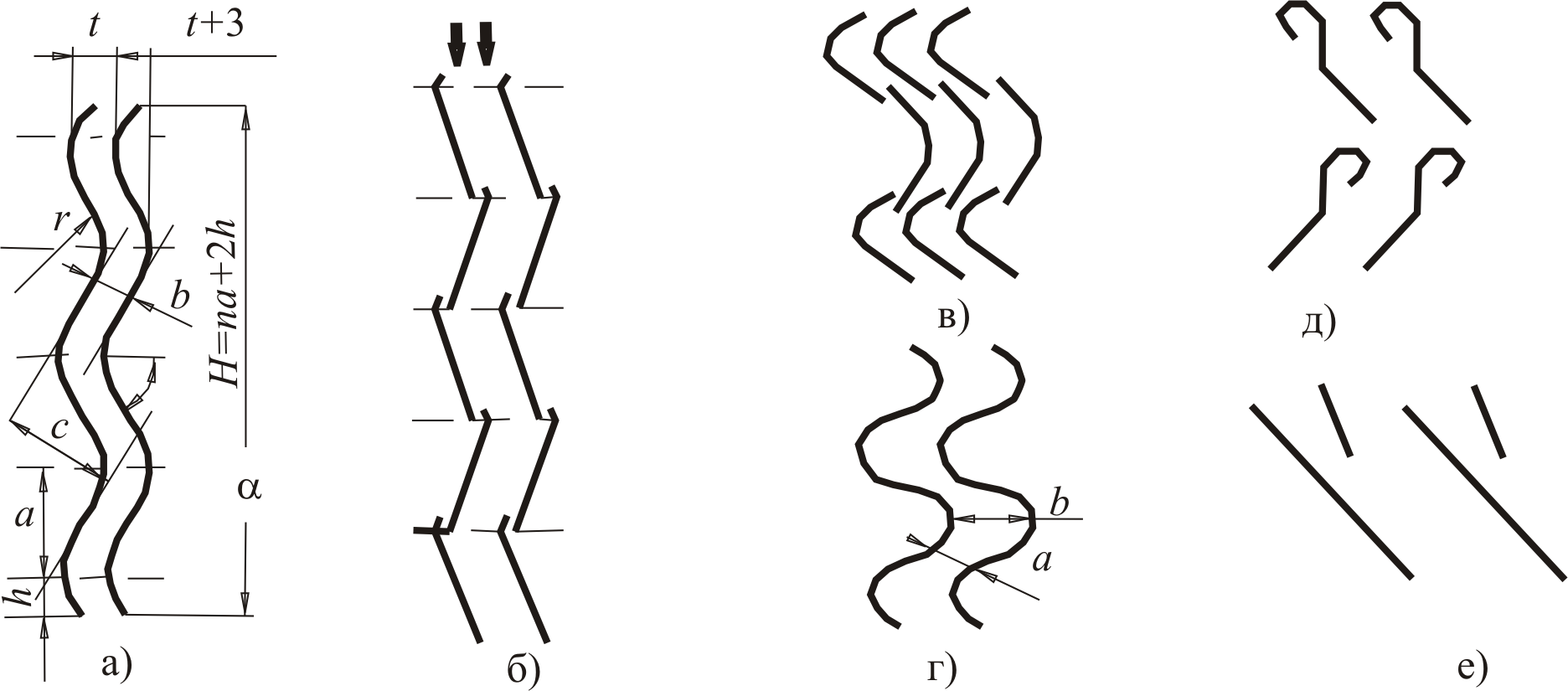 Рис. 13.4. Профили жалюзийных сепараторов: 
а, г – волнообразные; 
б – уголковые с выступами; 
в – волнообразные с разрывами; 
д – с ловушкой по ходу газа; 
е – пластинчатый с отбойными пластинками
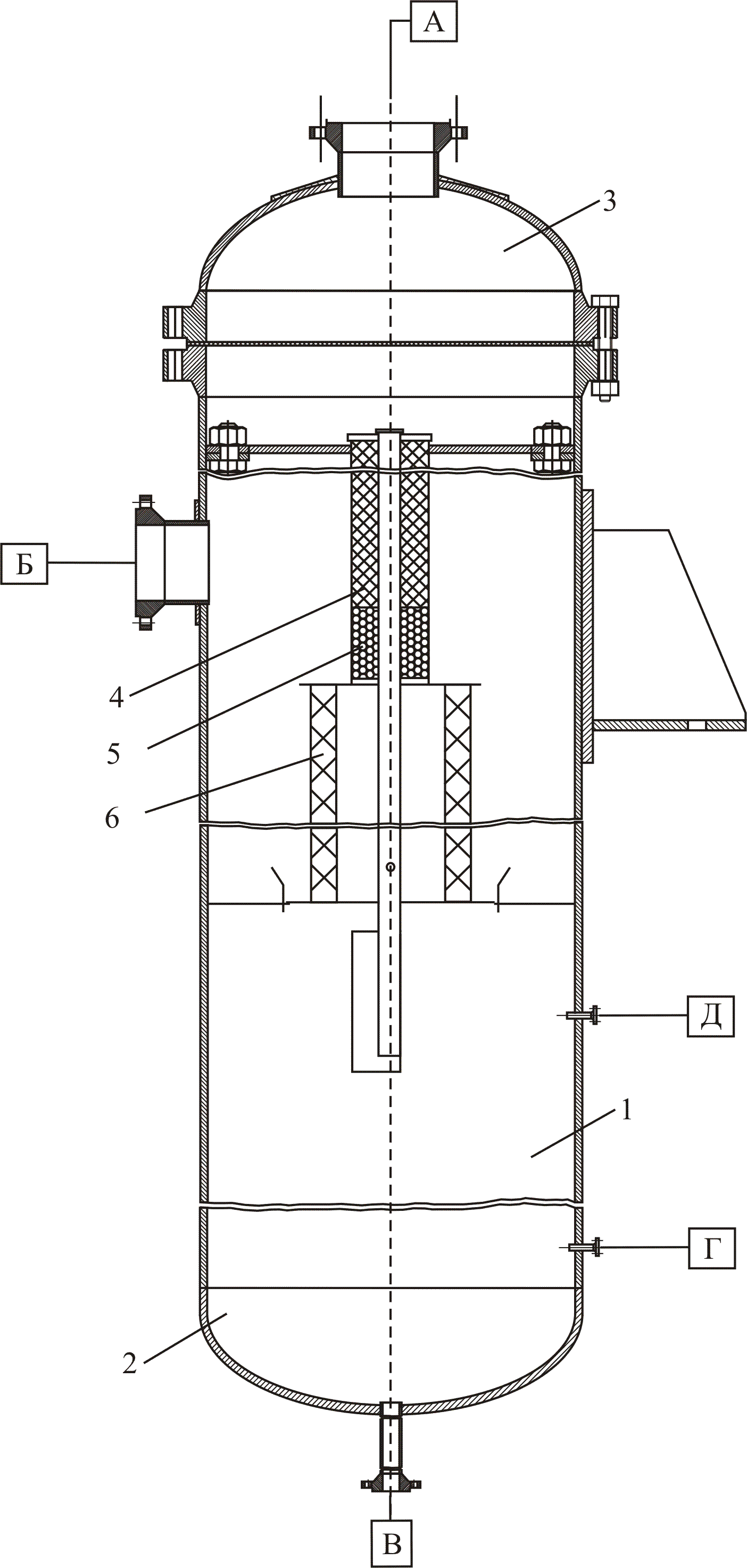 Рис. 13.12. Схема сепаратора-маслоуловителя: 
А – вход газа на очистку; 
Б – выход газа; 
В – слив масла; 
Г, Д – штуцера для контроля